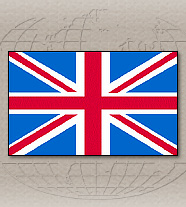 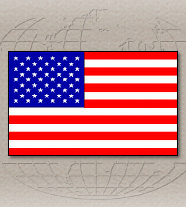 Lesson 32
English-speaking countries
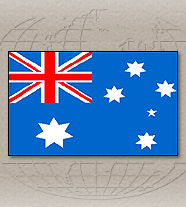 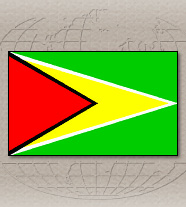 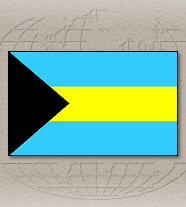 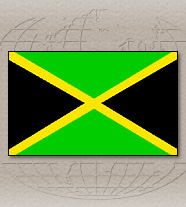 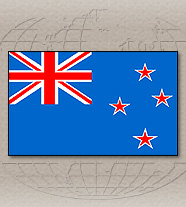 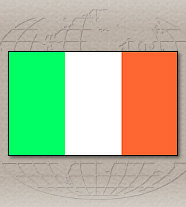 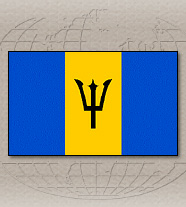 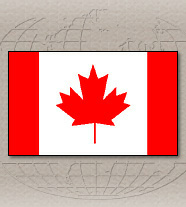 advanced
powerful
to share
to be shortened
to be mixed
emblem
financial
melting pot
to occupy
a maple tree
to stretch
real
A Little Teapot
I’m a little teapot short and stout.
Here is my handle, here is my spout.
When I get all steamed up, and I shout:
“Tip me over and pour me out!”
Connective pronoun
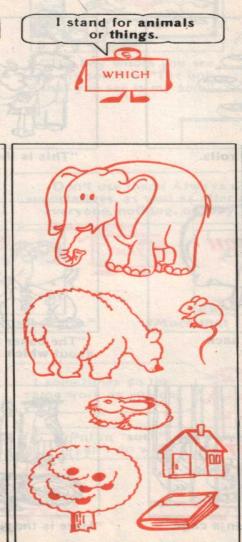 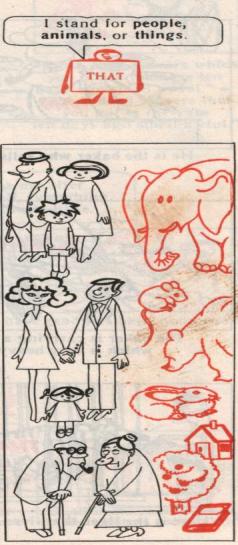 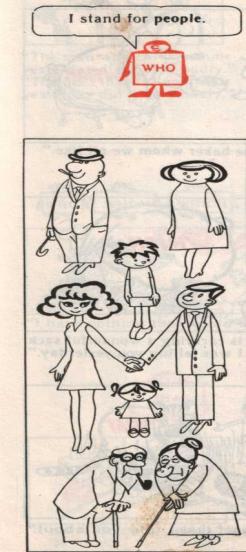 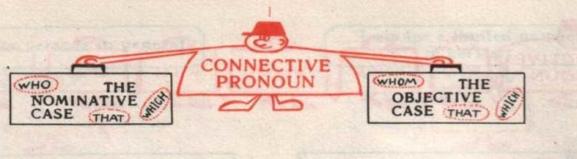 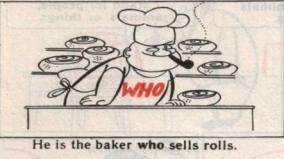 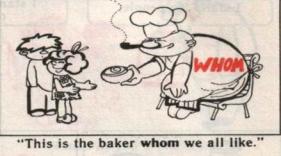 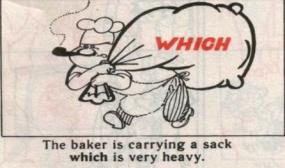 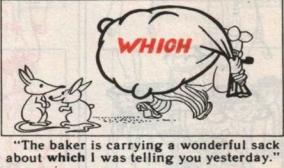 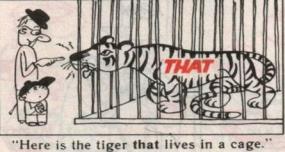 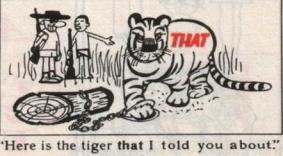 Homework
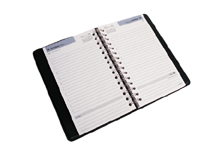 During today’s lesson we have:
learned about…
reviewed the material about…
done…
read…
written…
got acquainted with…
found out …
remembered…